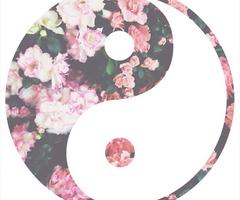 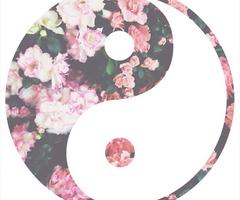 REBECA VÁZQUEZ
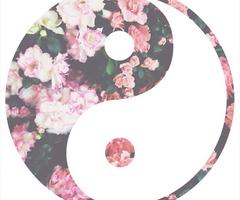 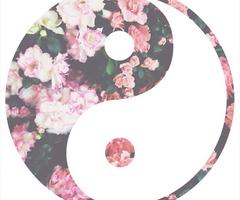 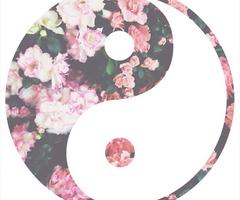 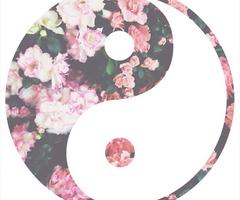 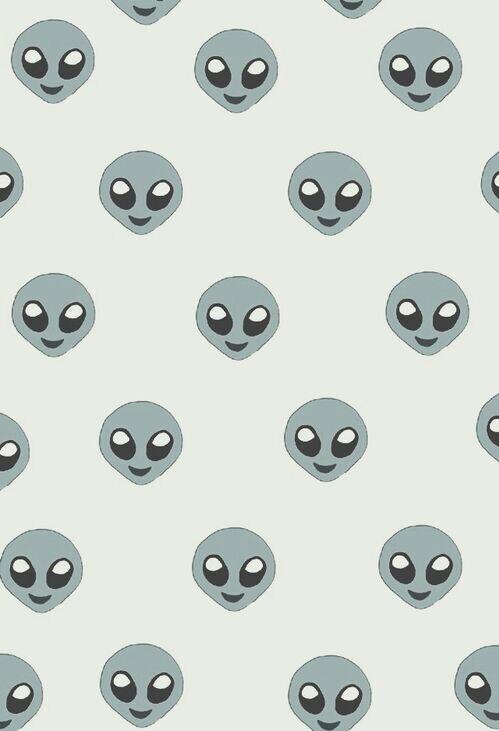 I’m short
I have got big green eyes
My hair is long and brown.
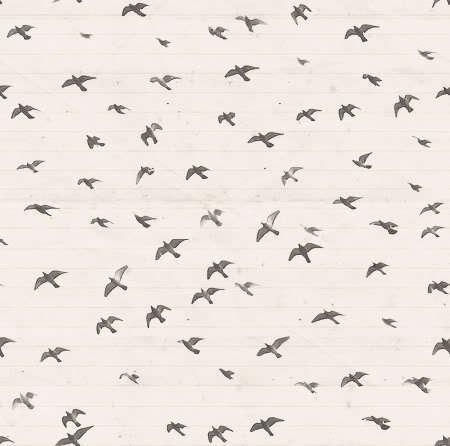 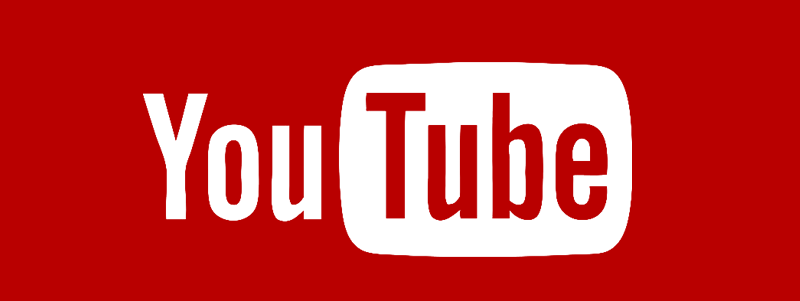 I like recording films for Sofía Aguín’s YOUTUBE CHANNEL. It is very funny
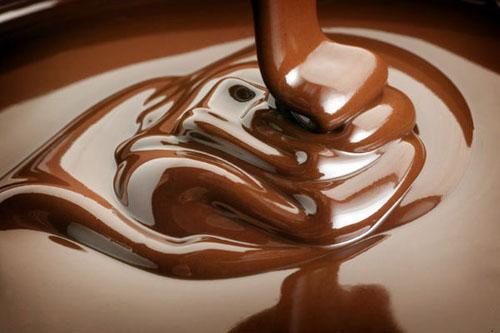 Chocolate is my drug
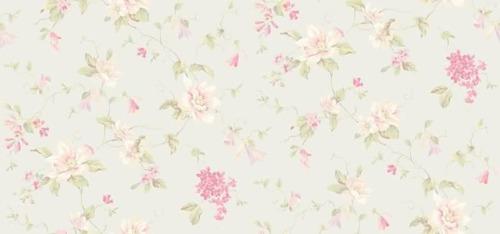 My favourite animal is the dolphin.
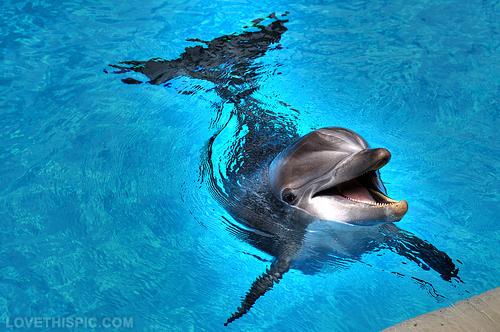 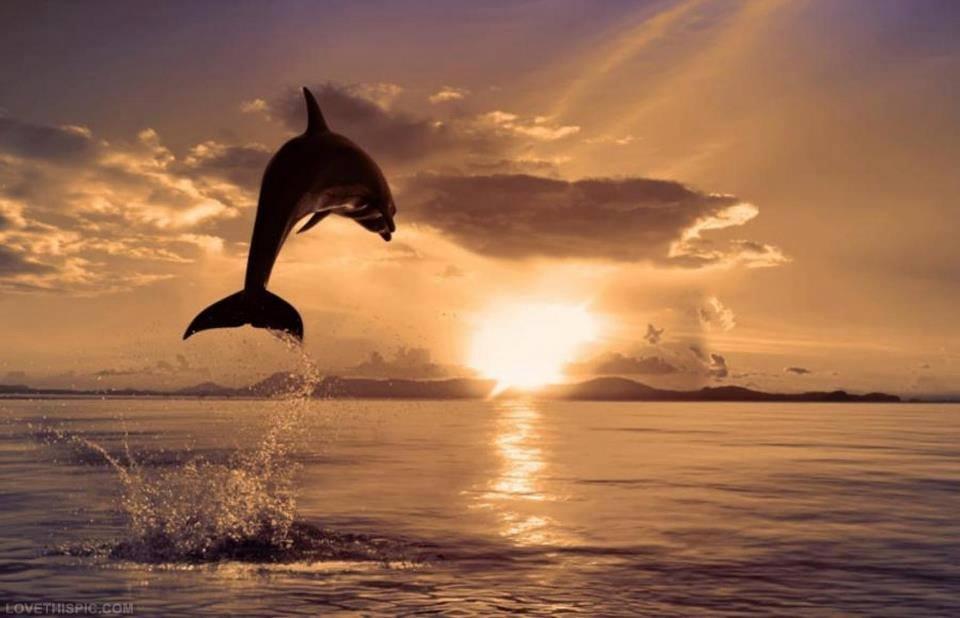 My favourite TV programme is “Castle”.
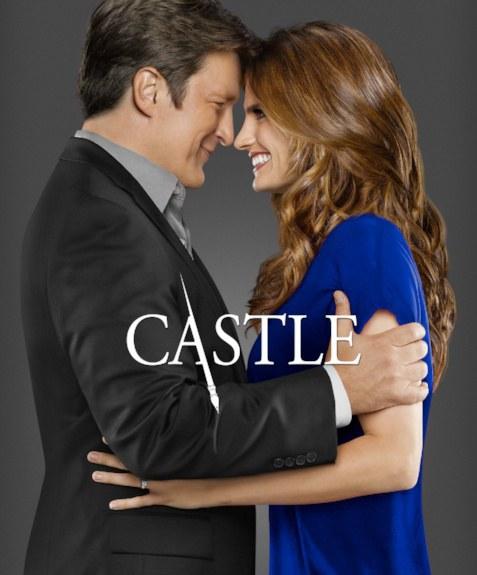 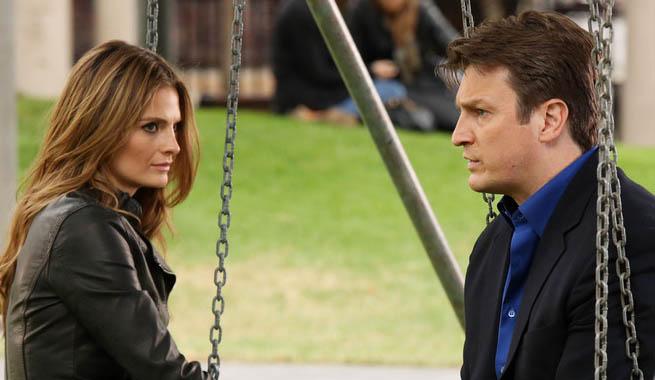 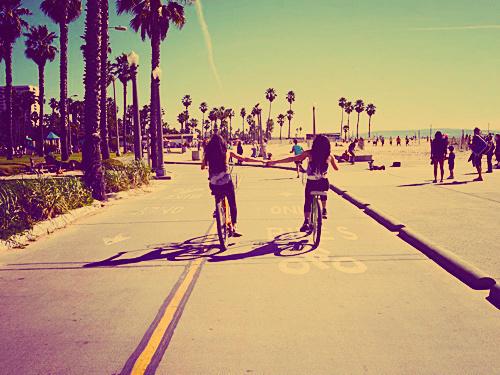 One of my best friends is Sofía Aguín.
I love ElrubiusOMG,
a Spanish Youtuber.
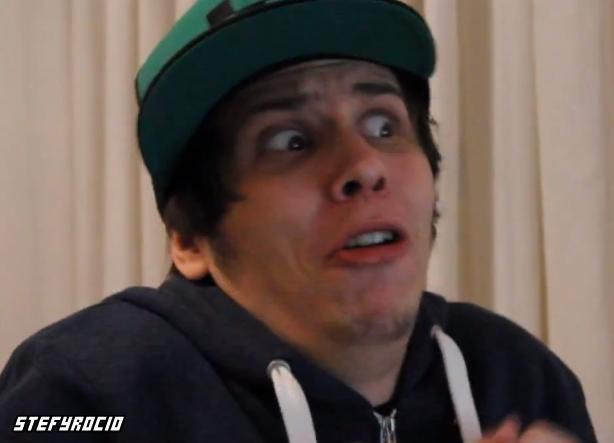 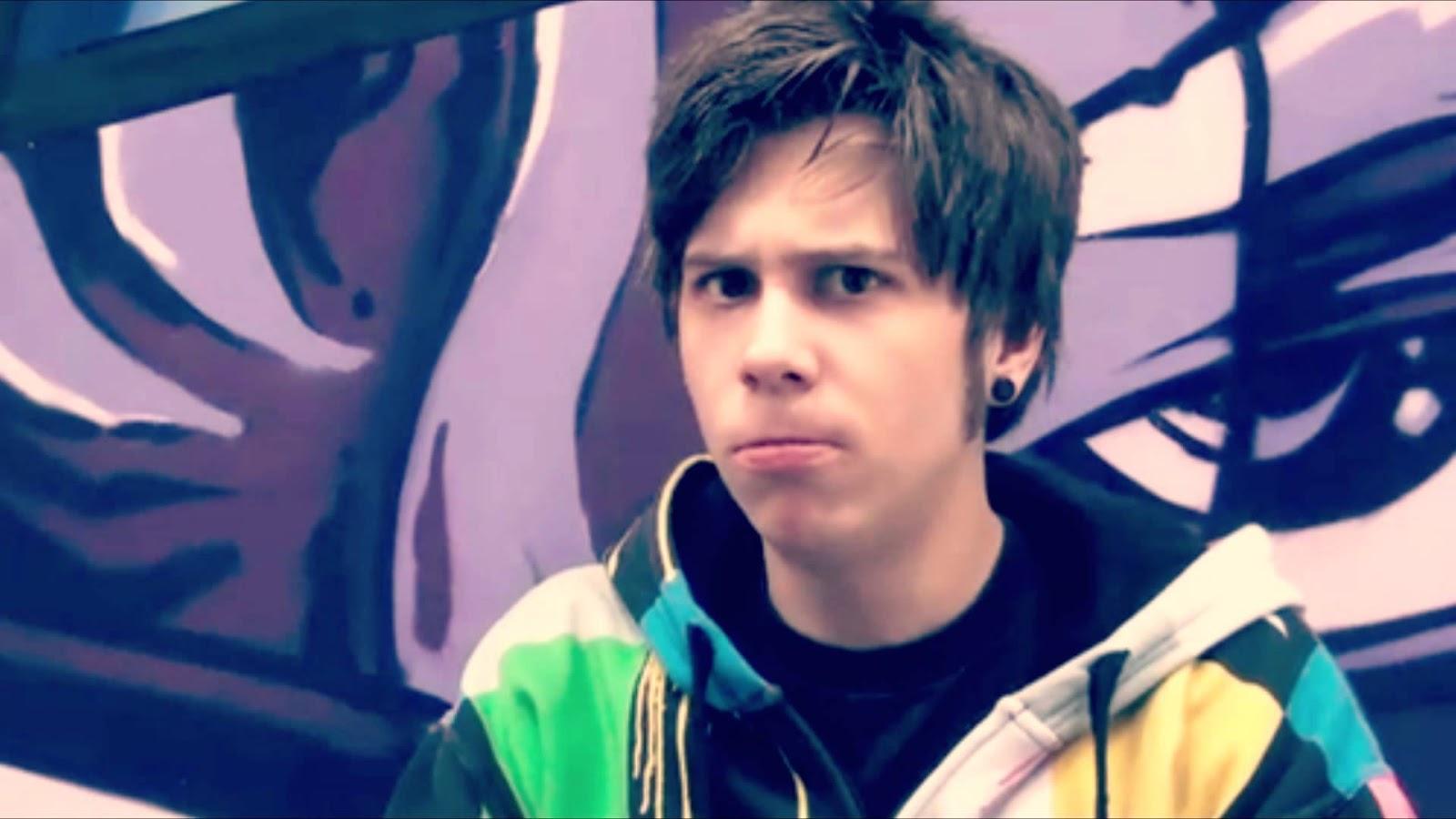 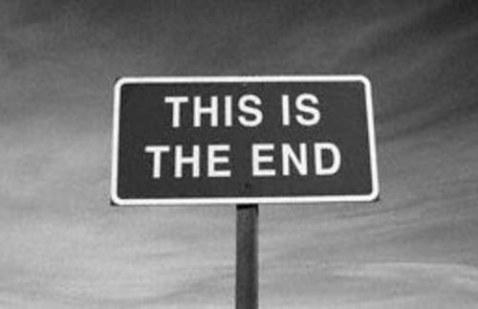